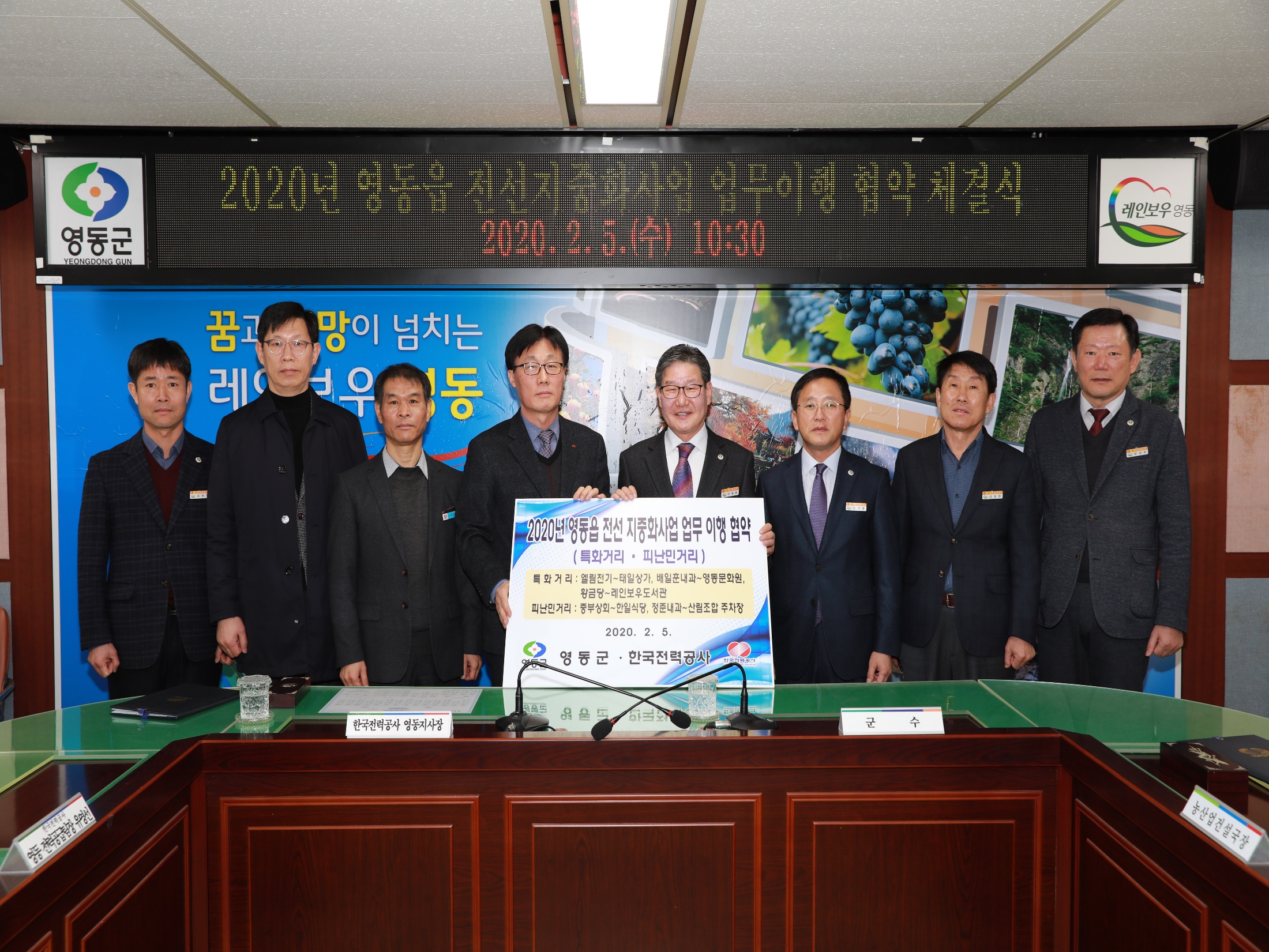 10-1. 전선지중화사업 추진
                                                                                                        (단위 : 백만원)
10-2. 국토부 지역개발사업 추진
                                                                                                        (단위 : 백만원)
10-3. 군계획도로 개설사업 추진
                                                                                                        (단위 : 백만원)
10-3. 군계획도로 개설사업 추진
                                                                                                        (단위 : 백만원)
10-4.  자전거 이용 활성화계획 수립 용역
70백만원 / 기본계획수립 용역 착수 (2.`11. ~ 6. 9.)
10-5.  용두공원사면 보강사업 추진
사업량  : L=200m, H=50m / 사업비 : 5,000백만원
문화재현상변경허가 기간 소요 (약3개월) 에 따른 용역 일시정지
10-6.  소규모 지역개발사업 추진
추진계획(3. 1. ~ 3. 31.)
10-7.  2020년 소규모공공시설 안전점검 실시
3.1. ~ 3.25. / 학산면 지내리 지내1 세천 외 마을안길 3개소
10-8. 2020년 농촌 빈집정비사업 추진
5백만원 / 대상자 선정 (빈집 5개소)
10-9. 농촌주택개량사업 추진
대상지 현장조사 : 3. 2. ~ 3. 12.
대상자 선정 : 3월 중순
10-10. 다목적 광장 및 쉼터 조성사업 추진
3월 중 / 용산면 법화리 / 200백만원
공사 계약 및 착공